2019 ASDS Consumer Survey on Cosmetic Dermatologic Procedures
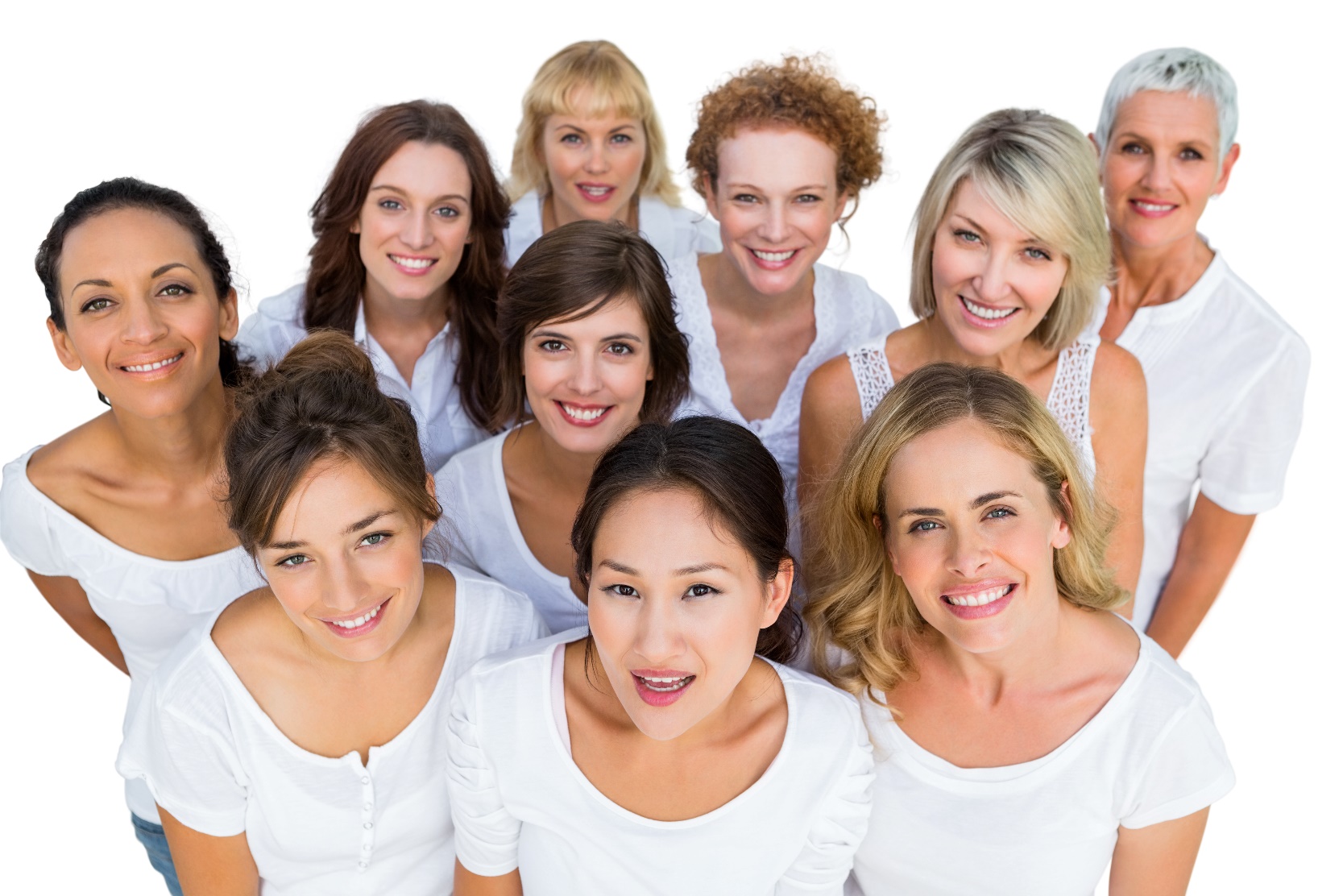 Methodology
Developed by ASDS Survey Work Group
Online survey fielded by Survata July 30 to Aug. 27, 2019
3,645 respondents
Survey split in four parts with some overlapping questions
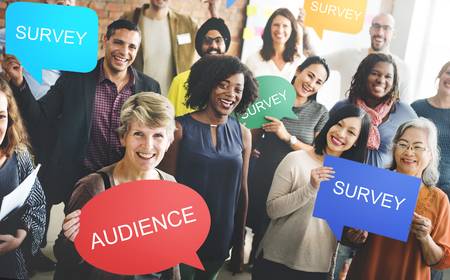 Who has the most INFLUENCE on having
a PROCEDURE and SKIN CARE purchases?
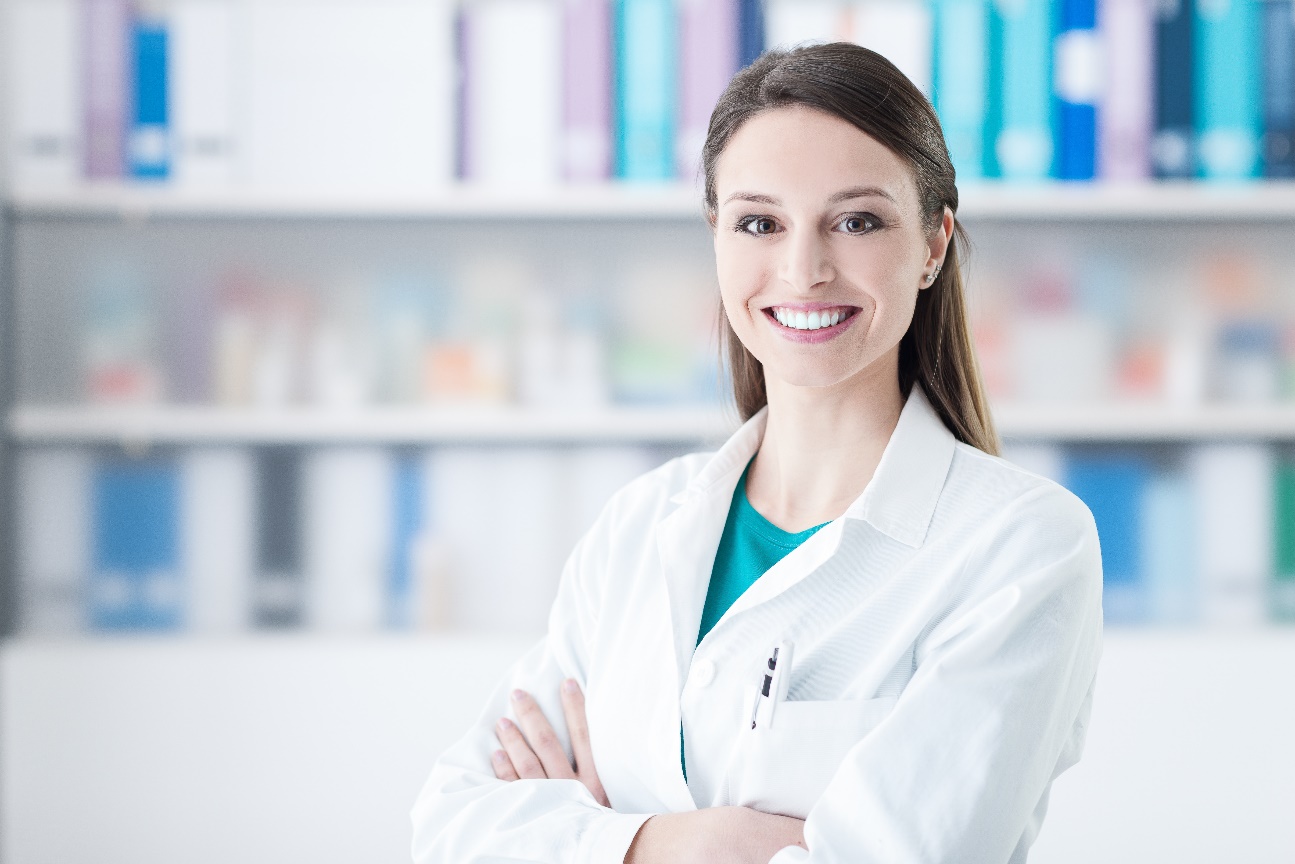 Out of 15 factors influencing these decisions,
DERMATOLOGISTS Ranked No. 1
Physician of choice in 5 categories:
DERMATOLOGIST
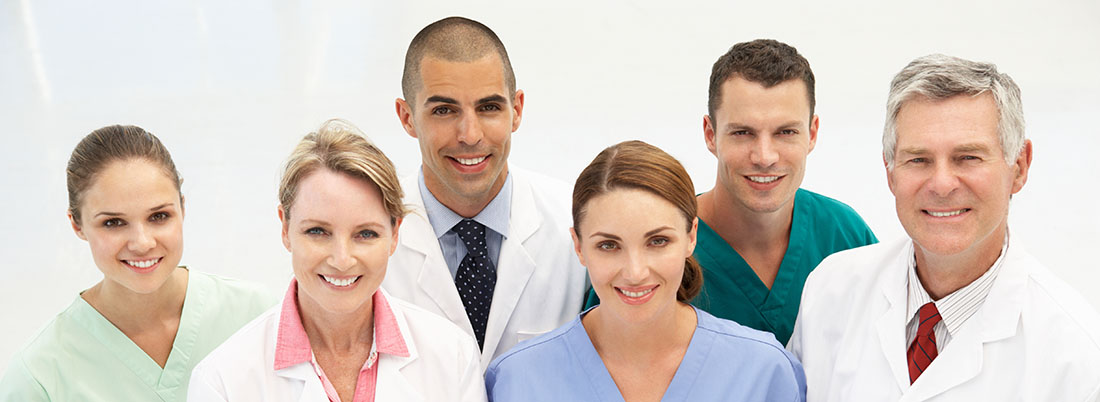 Injectable wrinkle-relaxers
Soft-tissue fillers

Laser / light therapy for skin redness, tone and scars
Varicose and spider vein treatments
Tattoo Removal
1
2
3
Of those that saw a dermatologist, more than 60% were an ASDS member.
4
5
Who has the most INFLUENCE on SKIN CARE purchases?
Top 3 of 14 factors influencing the decision to have a procedure:
45%    DERMATOLOGIST
32%    Friends
28%     Social Media
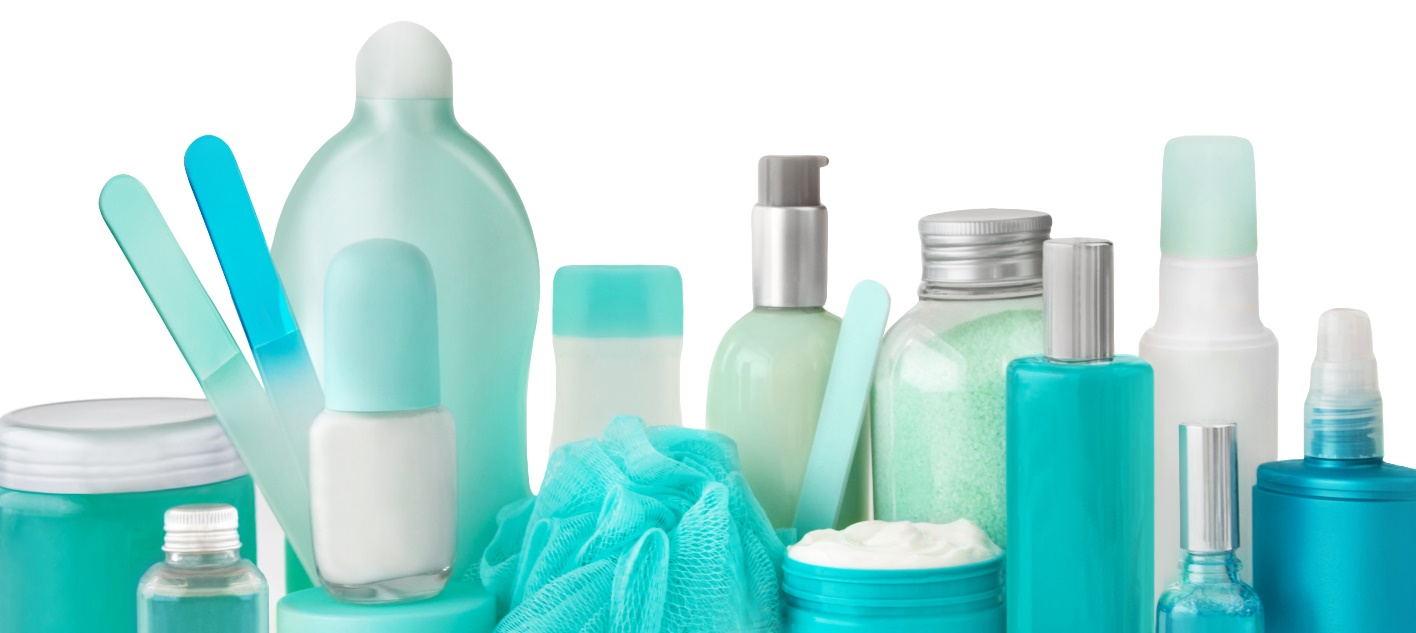 Does SOCIAL MEDIA influencePROCEDURES and SKIN CARE purchases?
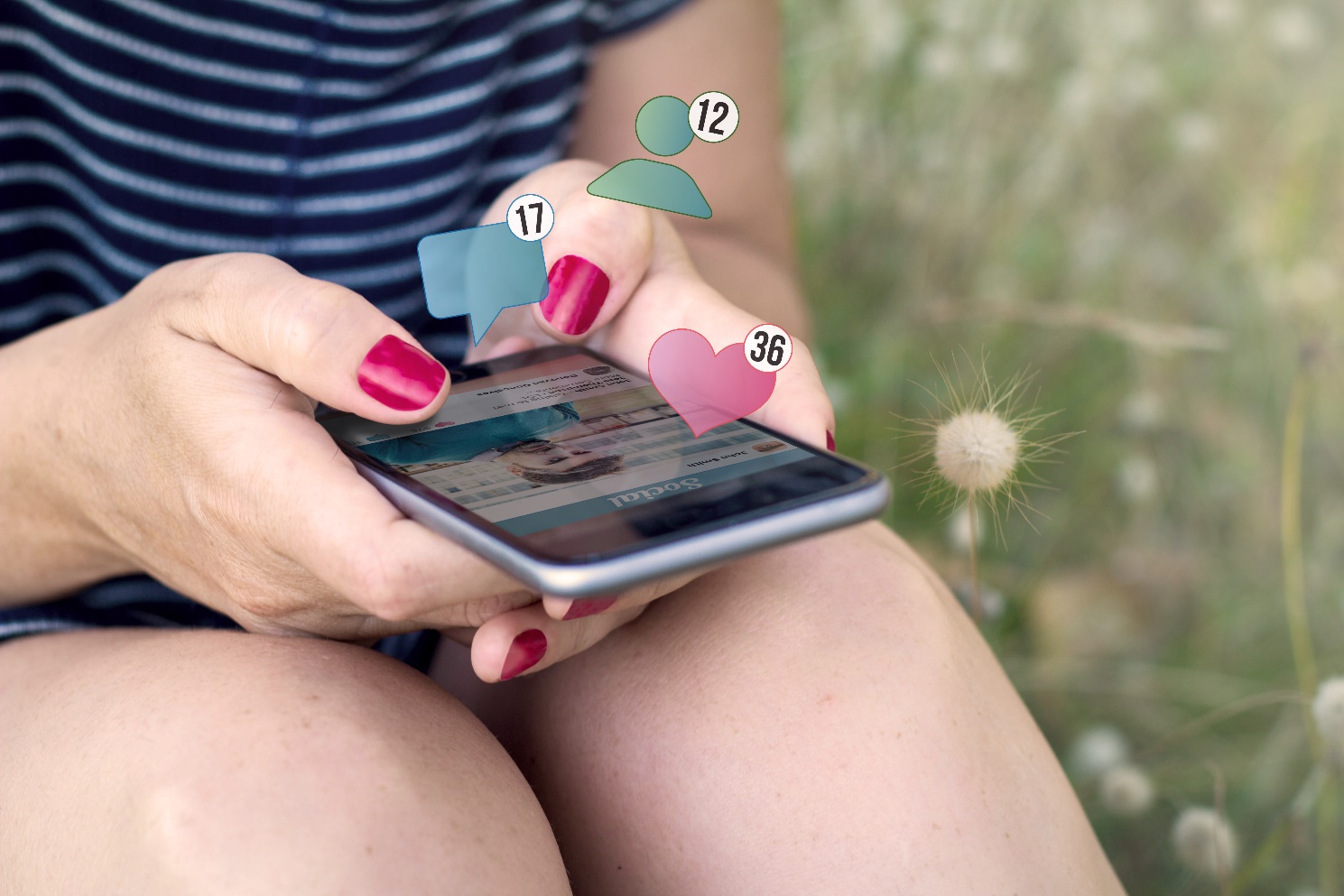 Digital conversations are impacting                  consumer behavior.

                     28%   Skin Care 
                   24%   Procedures
The SOCIAL MEDIA Channels
Top 3 platforms:
26%    Facebook
19%    YouTube
17%    Instagram
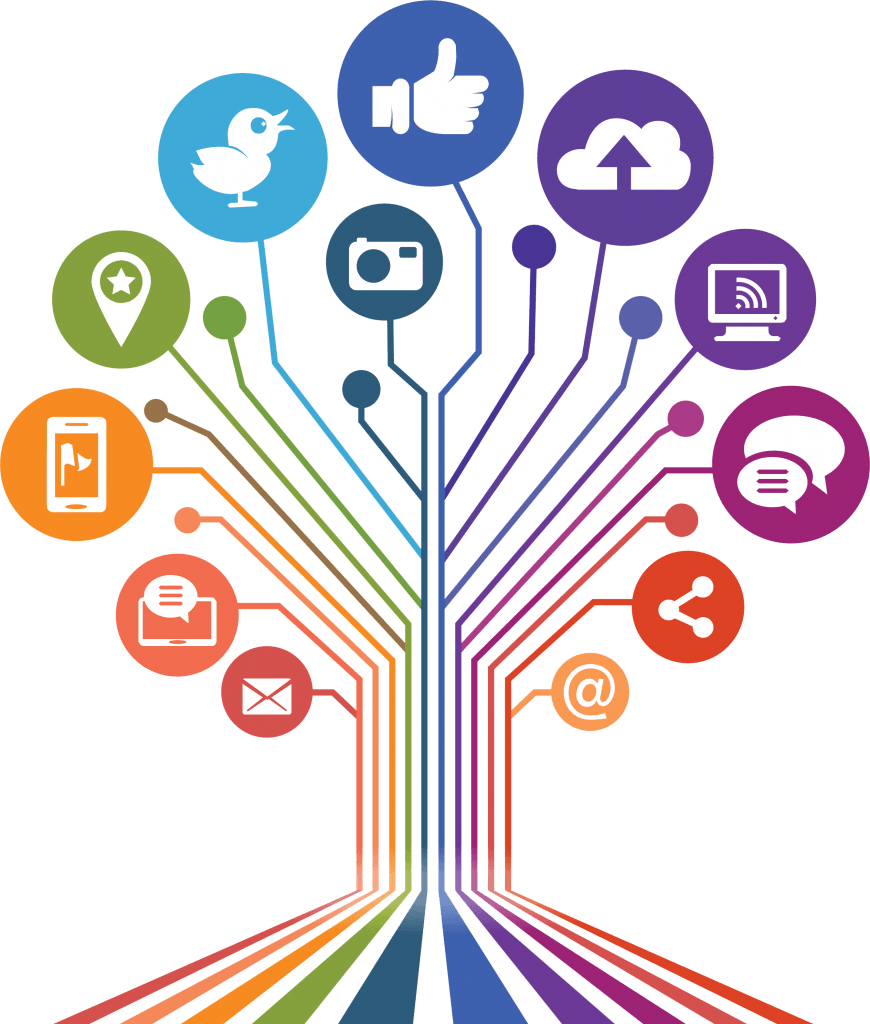 43%
A provider’s social media presence impacts consumers’ decision to schedule an appointment.
What DIGITAL SOURCES influence skin health decisions?
Top 4 sources: 

15%    Physician Website
14%     Facebook
11%      Online Magazines
10%   YouTube
41%
Follow the social media of the provider they are seeing or consider seeing.
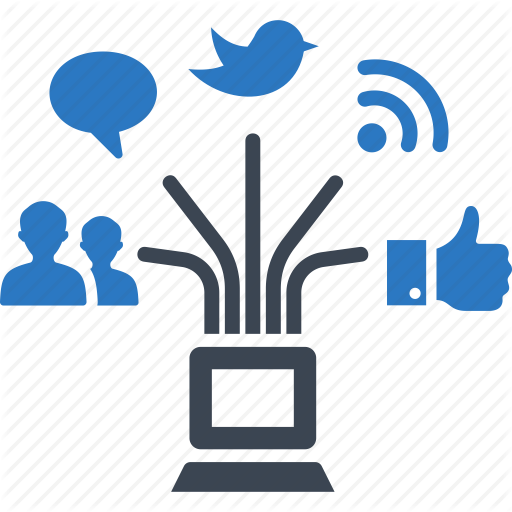 The Digital Content Followed
Of the consumers polled on the online social content they are following, influencers have the largest share of consumer attention.
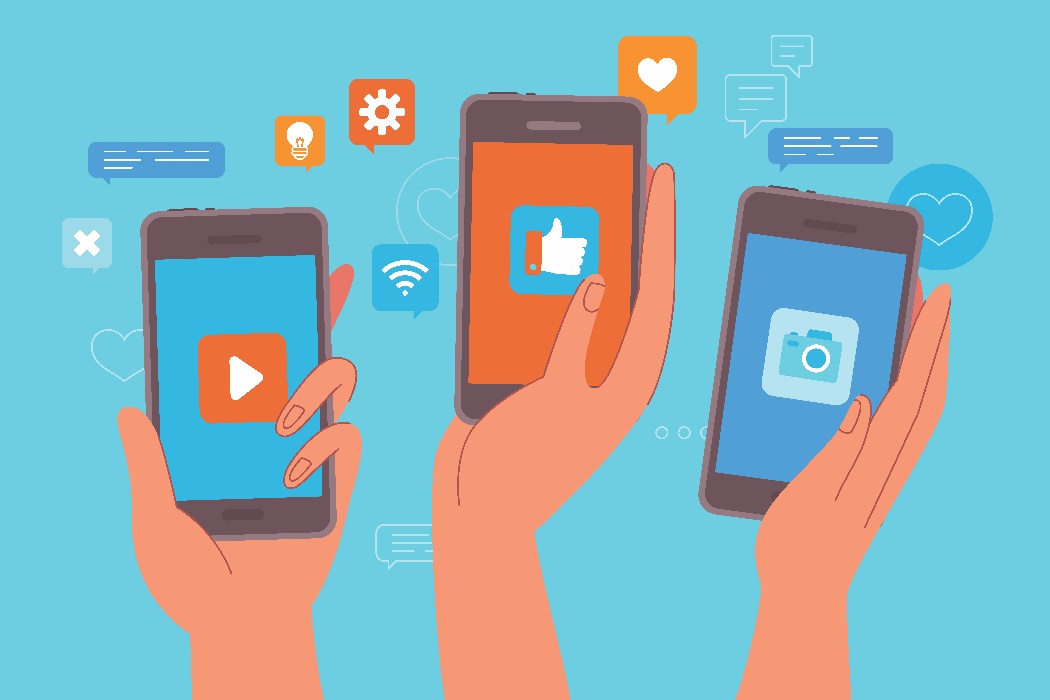 95%    Influencers/Celebrities
3%      Publication/News Sources
1%      Retailers
0.6%   Physician
0.6%   Medical Association
What Rate & Review sites are most utilized?
Top 5 sites visited:
20%   WebMD 
12%   Facebook
11%   Physician Website
11%   Yelp
10%   Healthgrades
69%
of consumers say rate & review sites impact their decision on a cosmetic procedure provider.
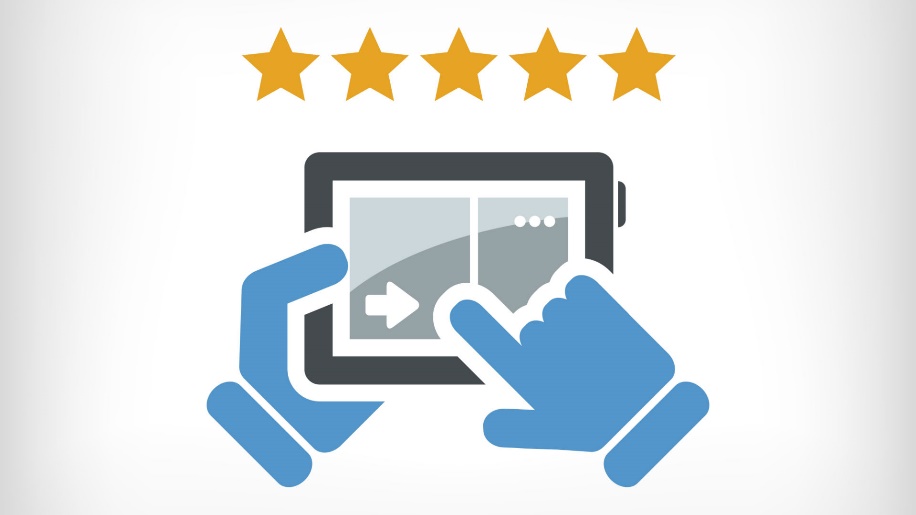 © Copyright ASDS 2017. Confidential: Do not distribute or disseminate.
70%
ALMOSTof consumers are considering a
COSMETIC PROCEDURE.
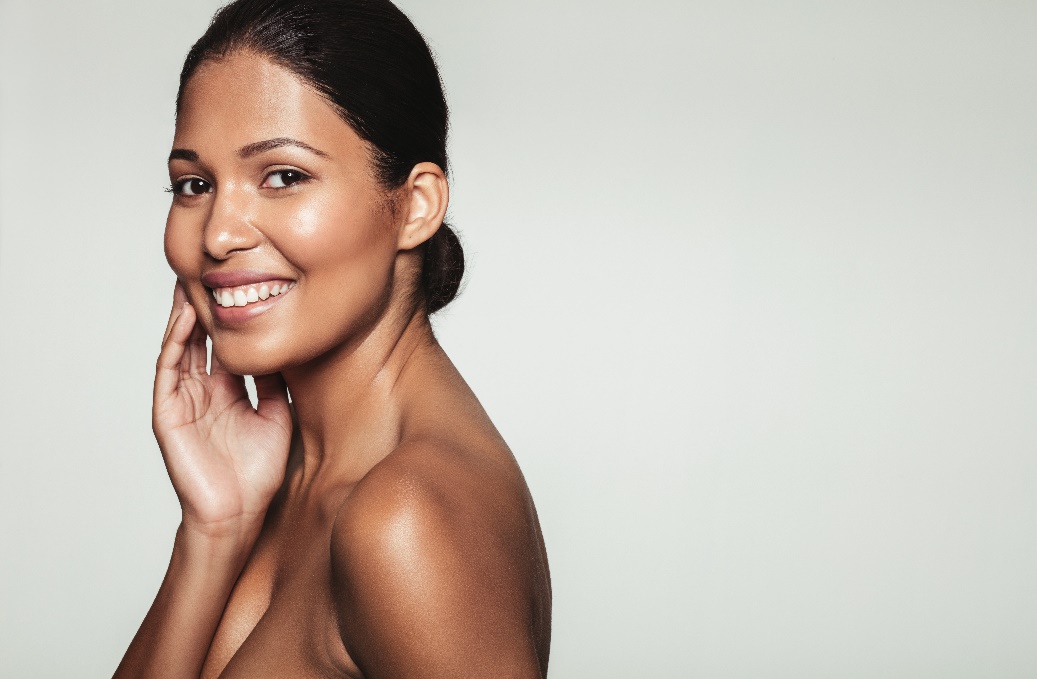 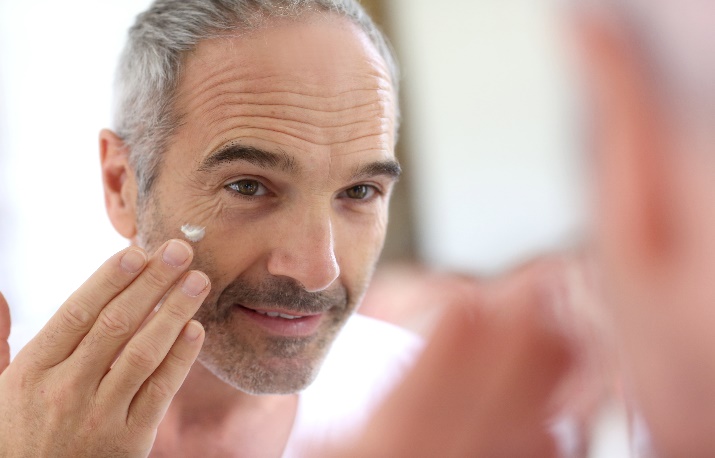 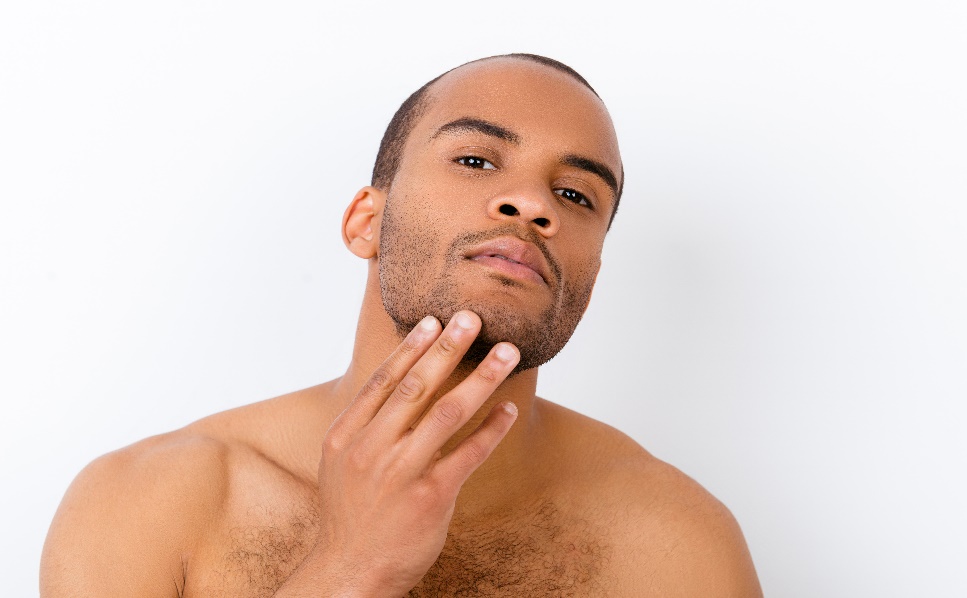 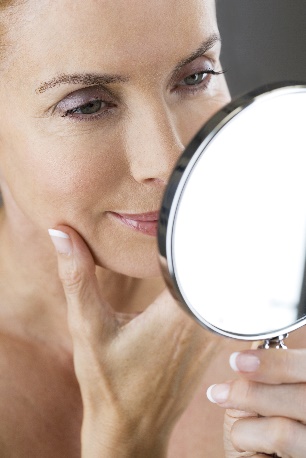 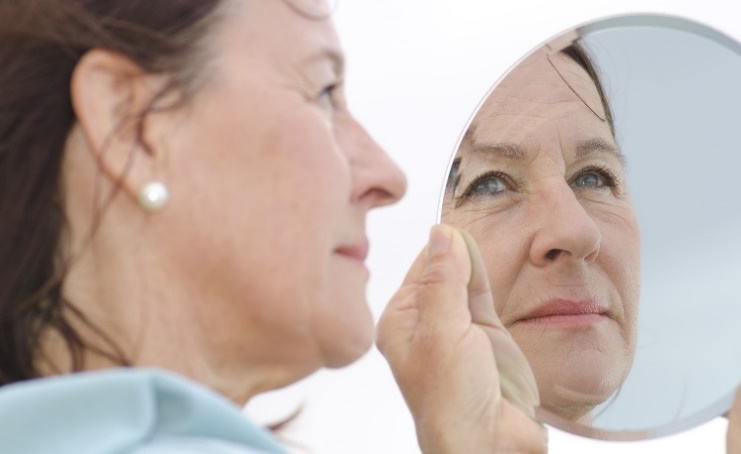 WHY are consumers exploring cosmetic procedures?
Top reasons for 7 consecutive years!
I want to feel more confident.
I want to appear more attractive.
I want to look as young as I feel for my age
I want to do something for myself/reward. * *New for 2019 and tied among top reasons.
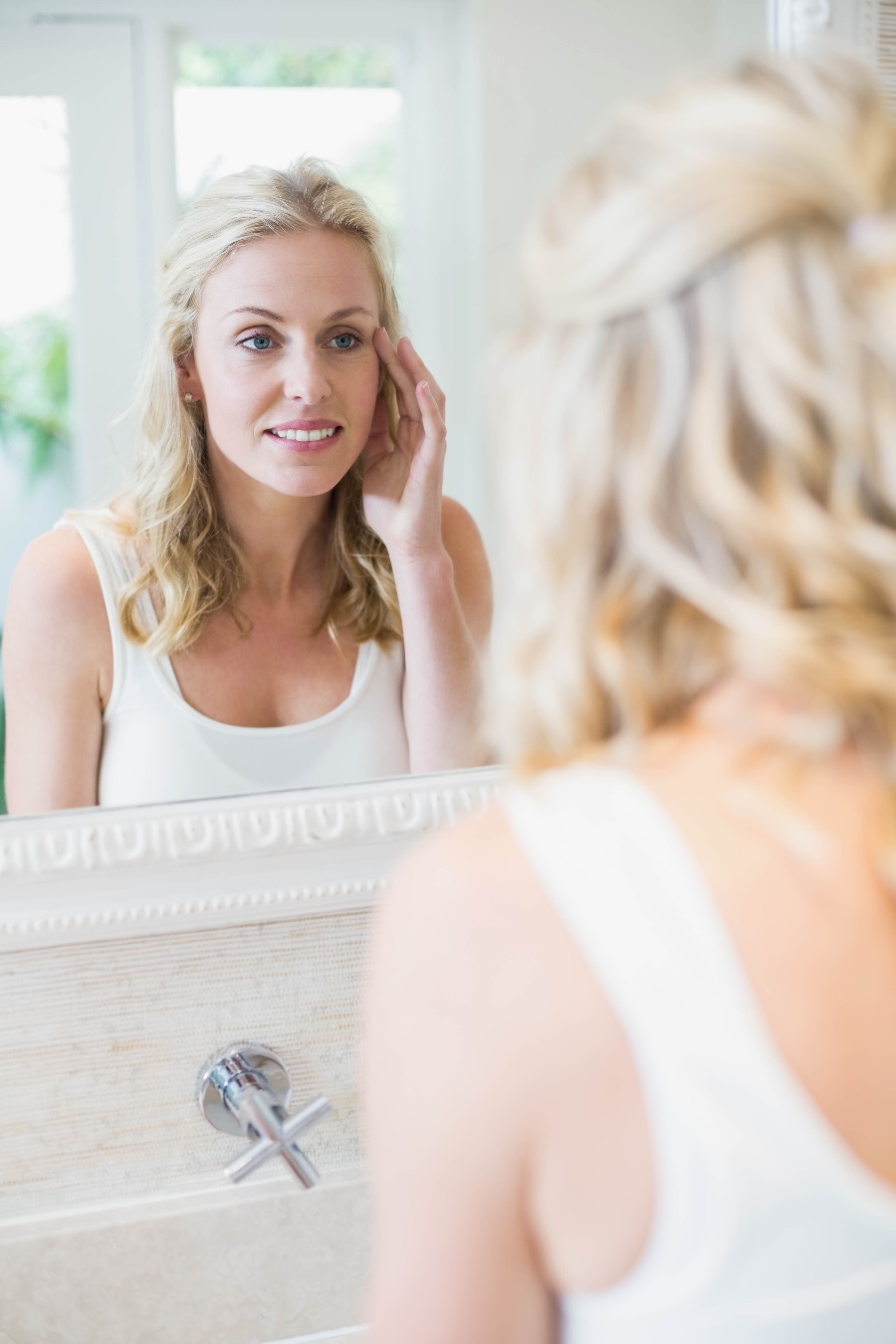 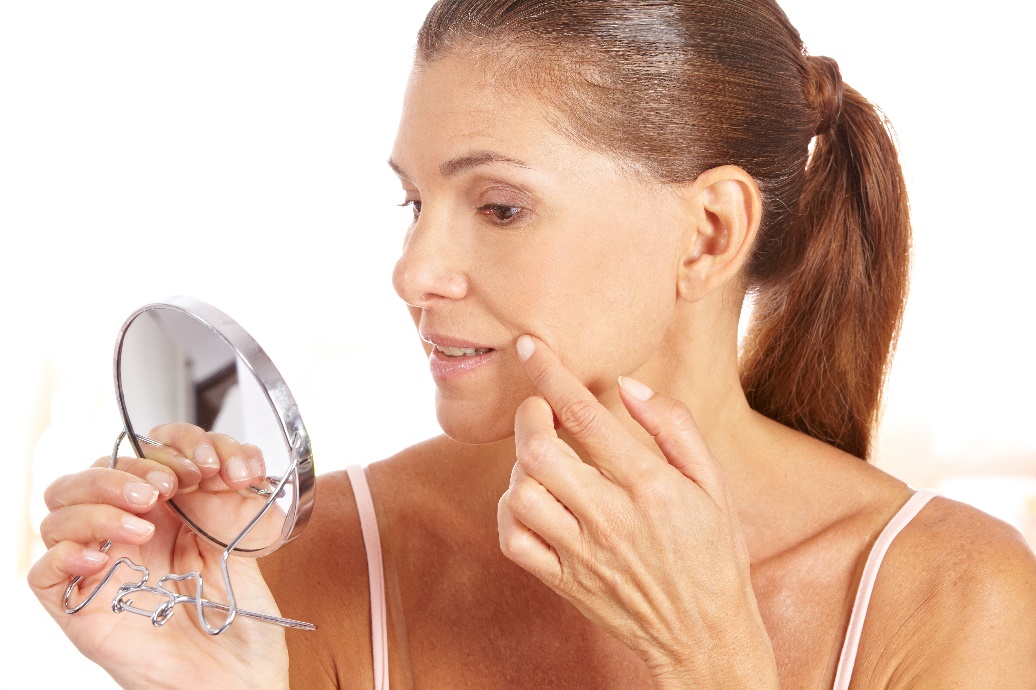 Consumers MOST bothered by…
Excess weight on any part of the body  84%
Excess fat under the chin or neck  73% 
Skin texture and/or discoloration  71%
Lines and wrinkles around and under the eyes 70%
Consistent concerns for 5 years!
Top     Procedures consumers are considering…	58%  Body sculpting
	56%   	Ultrasound, laser, light and radiofrequency treatments for skin 		tightening and wrinkles
	51%  Laser hair removal
	51%  Microdermabrasion
	47%   Injectable wrinkle-relaxers
5
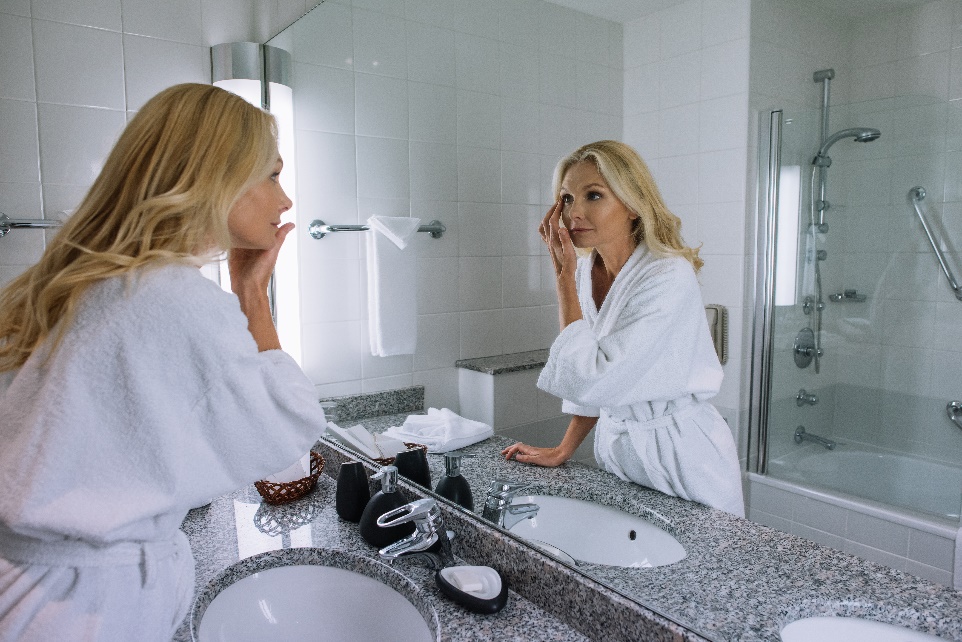 Why are consumers WAITING?
Top 4 reasons:
Cost 
May be painful
May not get the results I’m looking for
Don't know what type of practitioner to see
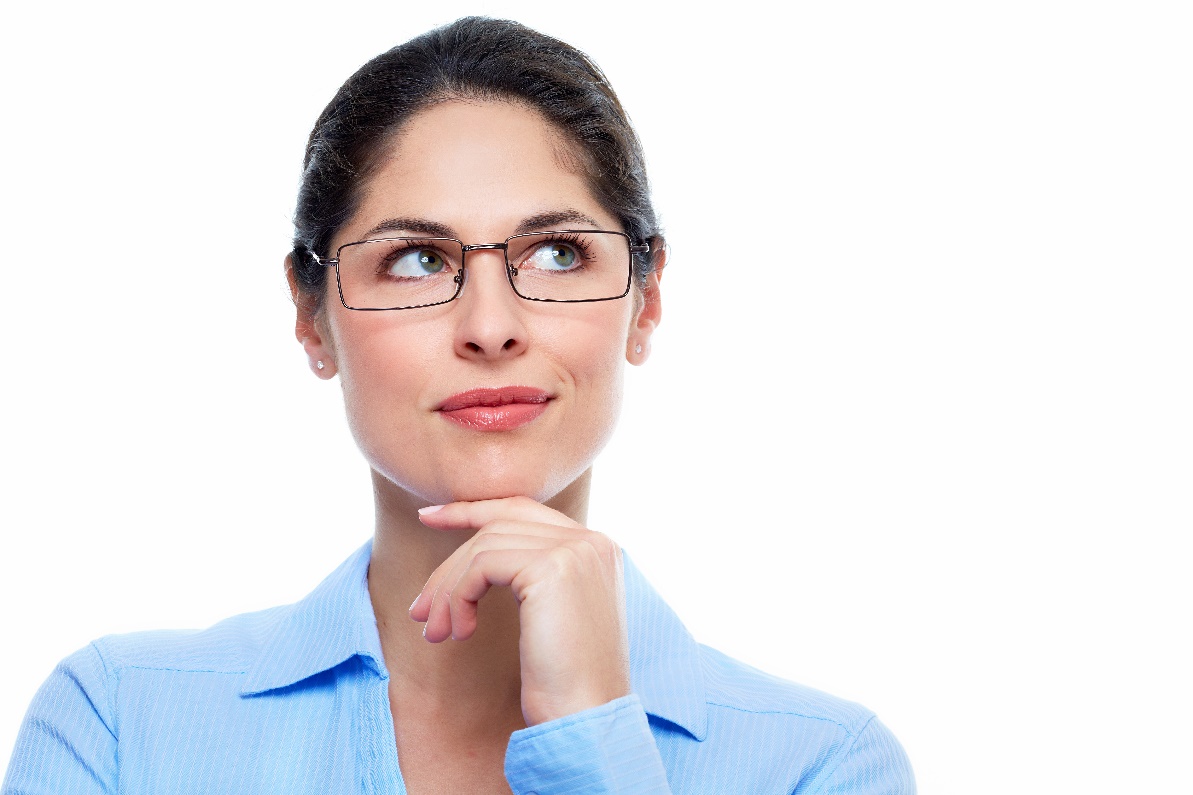 What has the most INFLUENCE on PRACTITIONER?
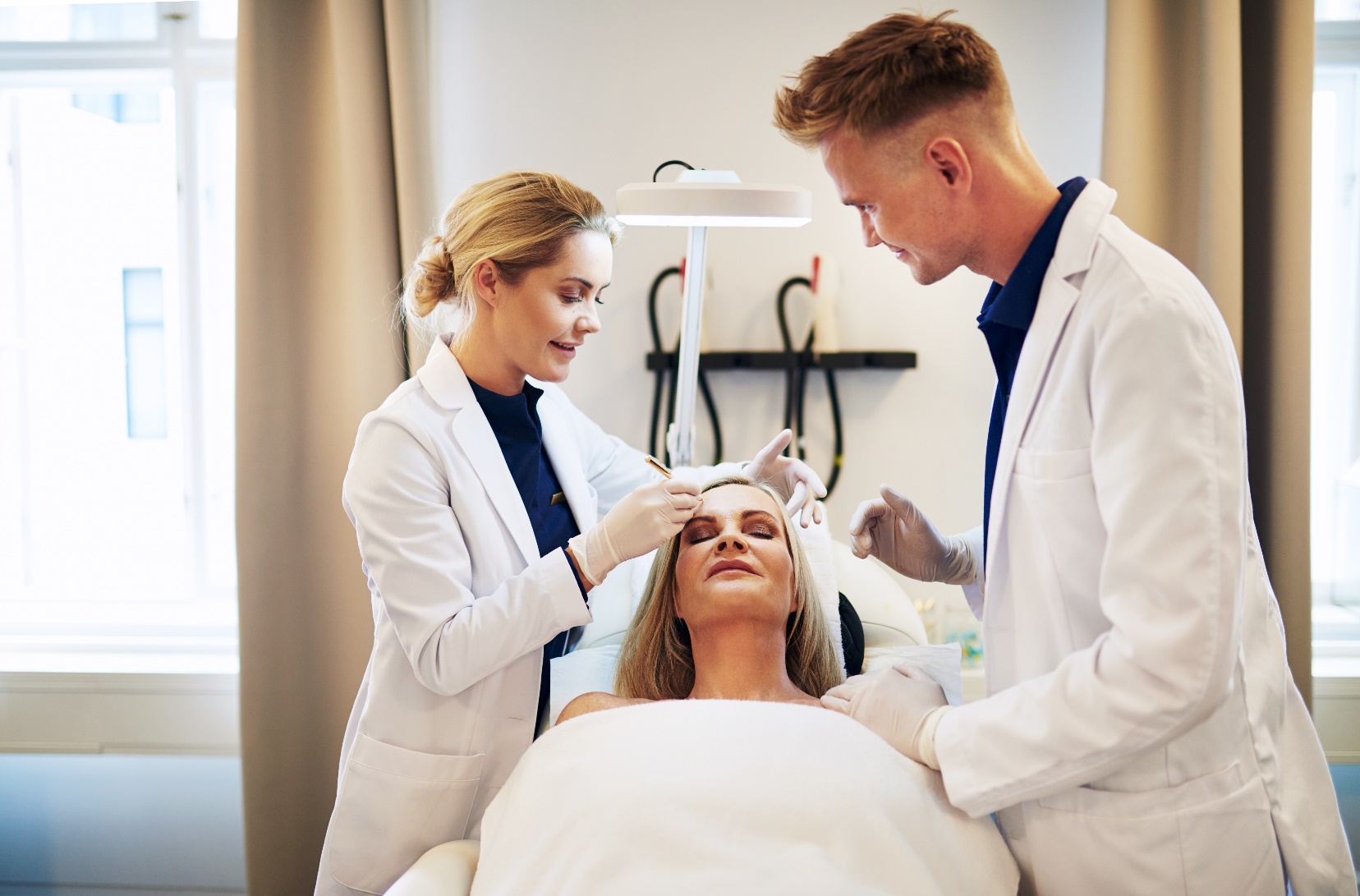 Top 3 of 11 factors influencing the selection of a practitioner:47%   Price
39%  SPECIALTY in which the            physician is board certified
37%       Level of licensure of the           practitioner *New for 2019
Top SATISFACTION Ratings* 
Injectable wrinkle-relaxers and fillers
Chemical peels
Microdermabrasion		
Laser / light therapy for skin tone
Ultrasound, laser, light and radiofrequencytreatments for skin tightening and wrinkles
Laser tattoo removal
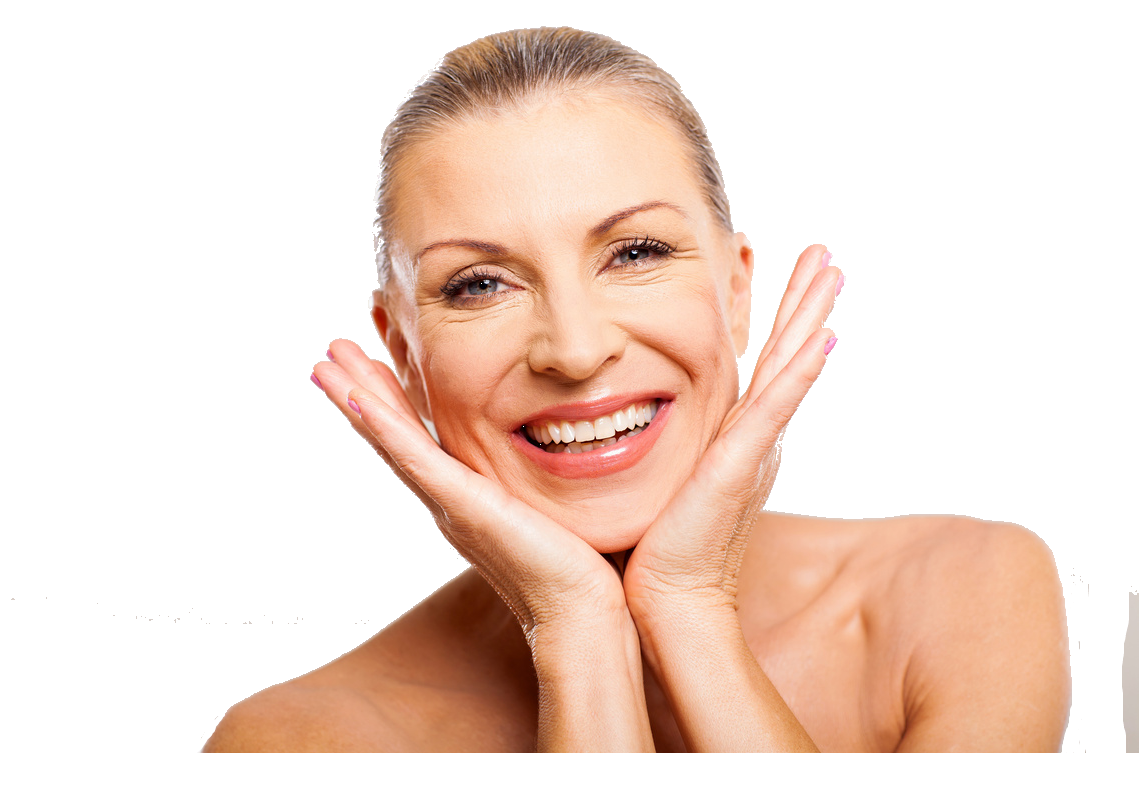 *95% or higher
Monthly Cost on Personal SKIN CARE Products
Top 3 price ranges for monthly consumer spending on skin care products.
	48%        $1 - $50
	31%  	       $51 - $100
	12%           $101 - $150
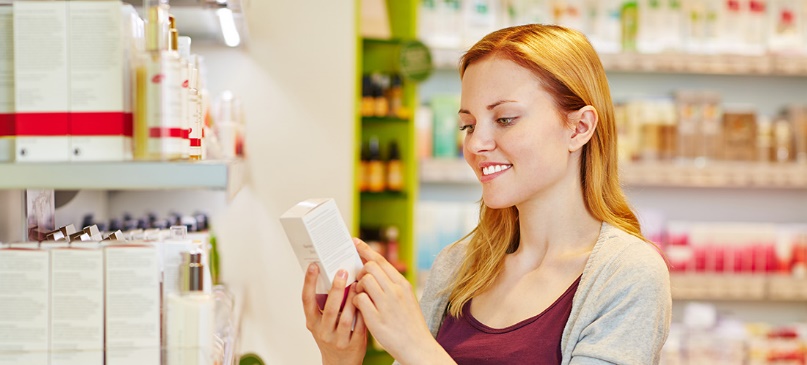 © Copyright ASDS 2017. Confidential: Do not distribute or disseminate.
Summary
Dermatologists are ranked as the No.1 influencer on whether to have a cosmetic procedure and for skin care decisions.
Specialty board certification repeatedly ranked as top factor influencing the selection of a practitioner. 
Almost 70% of consumers are considering cosmetic procedures.
Of dermatologist physician of choice, more than 60% were an ASDS member.
Social media and rate and review sites impact consumers becoming patients.